Keukenkruiden
1. Basilicum
2. Oregano
3. Tijm
4. Munt
5. Rozemarijn
6. Selderij
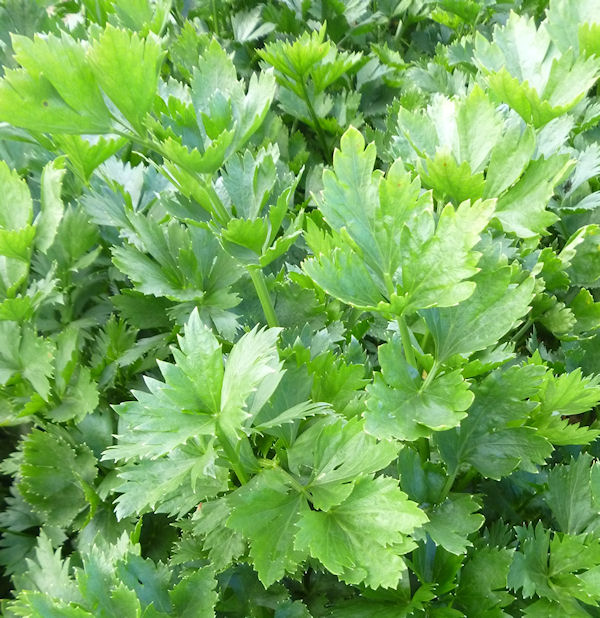 7. Peterselie
8. Dille
9. Dragon
10. Bieslook